PowerPoint 6-Prong Fishbone Diagram Template
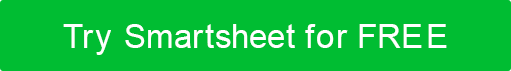 When to Use This Template: This fishbone template aids in presenting complex data in an easily digestible format. You can break down a central problem into six categories or causes, summarize important details, and engage your audience in a structured problem-solving dialogue. 
  
Notable Template Features: A clean, spacious design ensures that each block of text is readable and distinct. The six-section format allows for an organized and detailed content presentation. Each section provides space for elaborating on individual causes or categories with a clear linkage to the main issue.
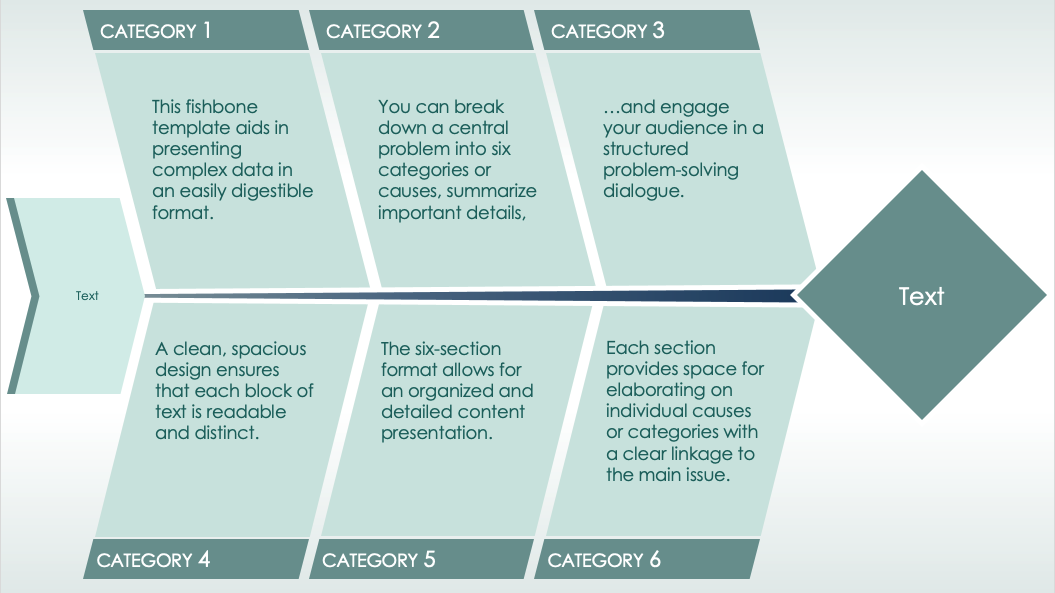 CATEGORY 1
CATEGORY 2
CATEGORY 3
This fishbone template aids in presenting complex data in an easily digestible format.
You can break down a central problem into six categories or causes, summarize important details,
…and engage your audience in a structured problem-solving dialogue.
Text
Text
Each section provides space for elaborating on individual causes or categories with a clear linkage to the main issue.
The six-section format allows for an organized and detailed content presentation.
A clean, spacious design ensures that each block of text is readable and distinct.
CATEGORY 4
CATEGORY 5
CATEGORY 6
CATEGORY 1
CATEGORY 2
CATEGORY 3
Text
Text
Text
Text
Text
Text
Text
Text
CATEGORY 4
CATEGORY 5
CATEGORY 6